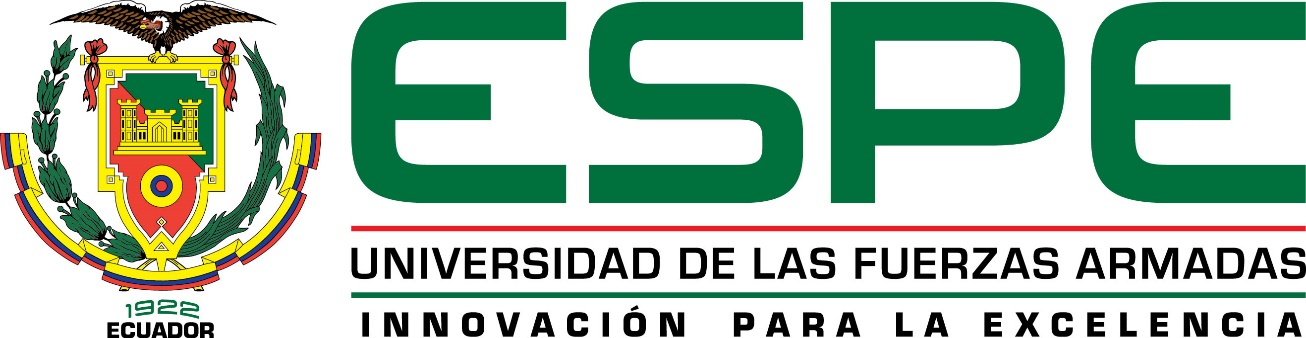 DEPARTAMENTO DE CIENCIAS HUMANAS Y SOCIALES                     CARRERA DE LINGUÍSTICA APLICADA AL IDIOMA INGLÉSPROJECT PRIOR TO OBTAINING APPLIED LINGUISTICS IN ENGLISH LANGUAGE BACHELOR’S DEGREETITLE: THE INCIDENCE OF DIGITAL STORYTELLING ON THE DEVELOPMENT OF THE SPEAKING SKILL IN STUDENTS ATTENDING 3rd YEAR OF BACHELOR AT RUMIÑAHUI  HIGH SCHOOL  IN AMBATO, DURING FEBRUARY TO APRIL, 2014-2015  SCHOOL YEAR. AUTHOR: GABRIELA ALEXANDRA LARA ALDASDIRECTOR:  MG. MARICELA MADRID G.CO DIRECTOR: DR. GONZALO PUMA CH.
PART ONE
RESEARCH PROBLEM
PROBLEM TREE
Subject failure
Economic crisis
Low salary
Frustrated people
Low achievement
Noncompetitive people
Effects
Few study abroad opportunities
Low Performance
Few working opportunities
Low English speaking development
Insufficient class speaking practice
Low technology use
Low student participation
Causes
Spanish use
Insufficient speaking practice time
Low  teachers’ technology awareness.
Labs misuse
Teacher centered approach
General Objective:
To determine the incidence of Digital Storytelling  on the development of the speaking skill in the English language in students attending the 3rd year of bachelor at Rumiñahui high school in Ambato, during February  to April, 2014-2015  school year.
Specific Objectives:
To determine the level of speaking skill of students attending the 3rd year of bachelor at Rumiñahui high school in Ambato. 

To analyse software needed for Digital Storytelling for selecting the most appropriate one to be used by students.

To define a suitable approach and activities for applying Digital Storytelling to develop speaking.

To implement a workshop on Digital Storytelling to increase teachers’ technology awareness.
PART TWO
THEORETICAL FRAMEWORK
Software needed for Digital Storytelling
Movie Maker
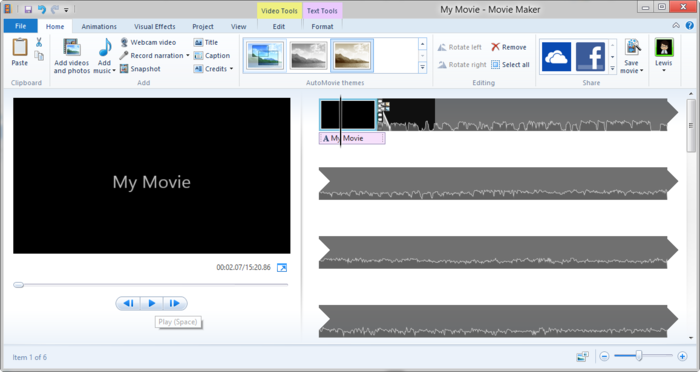 Movie Maker
Movie Maker
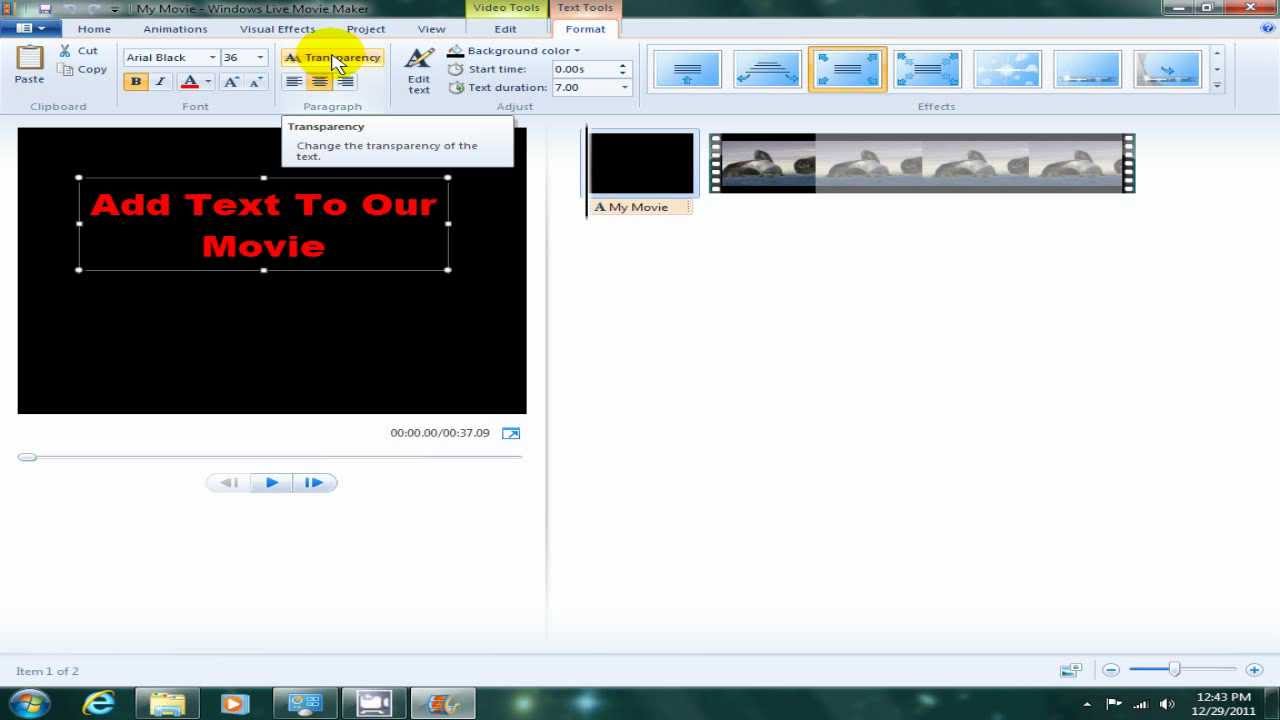 Movie Maker
Movie Maker
Hypothesis Formulation
Working Hypothesis
“The use of digital storytelling influences positively in the development of the speaking skill in the students attending the third year of bachelor at Rumiñahui High School in Ambato.”

Null Hypothesis
“The use of digital storytelling does not influence positively in the development of the speaking skill in the students attending the third year of bachelor at Rumiñahui High School in Ambato.”
Hypothesis Formulation
Alternative Hypothesis    
“The use of ELT podcasts influences positively in the development of the speaking skill in the students attending the third year of bachelor at Rumiñahui High School in Ambato.”
PART THREE
METHODOLOGICAL DESIGN
Research Type and Design
The present study is quasi-experimental, in the form of two groups pre-test and post-test design with quantitative data analyses.
Population
The population for this study included 55 students from the Rumiñahui High School. The treatment group was the 3rd of Bachelor section “H” with 25 students and the control group was the 3rd of Bachelor section “B” with 30 students.
Field Work
This project was applied at The Rumiñahui High School which is located in Los Capulies Avenue, Atocha parish in the town of Ambato that belongs to the Tungurahua province.
Instruments for data collection
The instruments for gathering data were a pre-test and a post-test.
PART FOUR
TESTING THE HYPOTHESIS
Conclusions
1. After the use of Digital Storytelling in the experimental group, it is seen by means of percentages, the improvement of the English speaking skill in this group. Therefore, the working hypothesis is confirmed.
 
2. In relation to the independent variable, Digital Storytelling, it gave positives results helping students practice their speaking skill.
Conclusions
3. With regard to the dependent variable, Speaking skill,  it was found that the majority of the students from the experimental group, before digital storytelling treatment were mainly limited speakers but after treatment, the majority of them achieved satisfactory speaking levels and a small percentage even obtained good speaking levels.

4. The insufficient speaking practice, scant technology use and low student participation in the English classroom do not allow students to develop their speaking skill properly.
.
Recommendations
1. It is recommended that teachers use different methodologies, strategies and technology in order to motivate students and as a consequence, improve the learning process. 
2. Meaningful activities should be given to students in order to enhance learning in them. 
3. Teachers should use Digital Storytelling in the English classroom to improve students’ speaking skill. 
4. Teachers should participate in a workshop about digital storytelling so they can implement this technological tool in class
PART FIVE
PROPOSAL
Stakeholder Analysis
PROBLEM TREE
Subject failure
Economic crisis
Low salary
Frustrated people
Low achievement
Noncompetitive people
Effects
Few study abroad opportunities
Low Performance
Few working opportunities
Low English speaking development
Insufficient class speaking practice
Low technology use
Low student participation
Causes
Spanish use
Insufficient speaking practice time
Low  teachers’ technology awareness.
Labs misuse
Teacher centered approach
OBJECTIVE TREE
Subject success
Economic stability
Decent salary
Competitive people
Encouraged people
High achievement
Study abroad opportunities
High Performance
Working opportunities
Acceptable English speaking development
Adequate class speaking practice
Sufficient technology use.
Satisfactory student participation
English use
Sufficient speaking practice time
Teachers’ technology awareness.
Appropriate Labs use
Constructivist approach
ANALYTICAL STRUCTURE
Students’ confidence when speaking in English
Students’ English speaking skill improvement
Students’ higher performance on the post-test
Goal
Students’ acceptable English speaking level
Purpose
Sufficient technology use.
Satisfactory student participation
Components
Teachers’ technology awareness.
Constructivist approach
Activities
Analysis of the objectives
ANNEXES
Pre-test
Pre-test
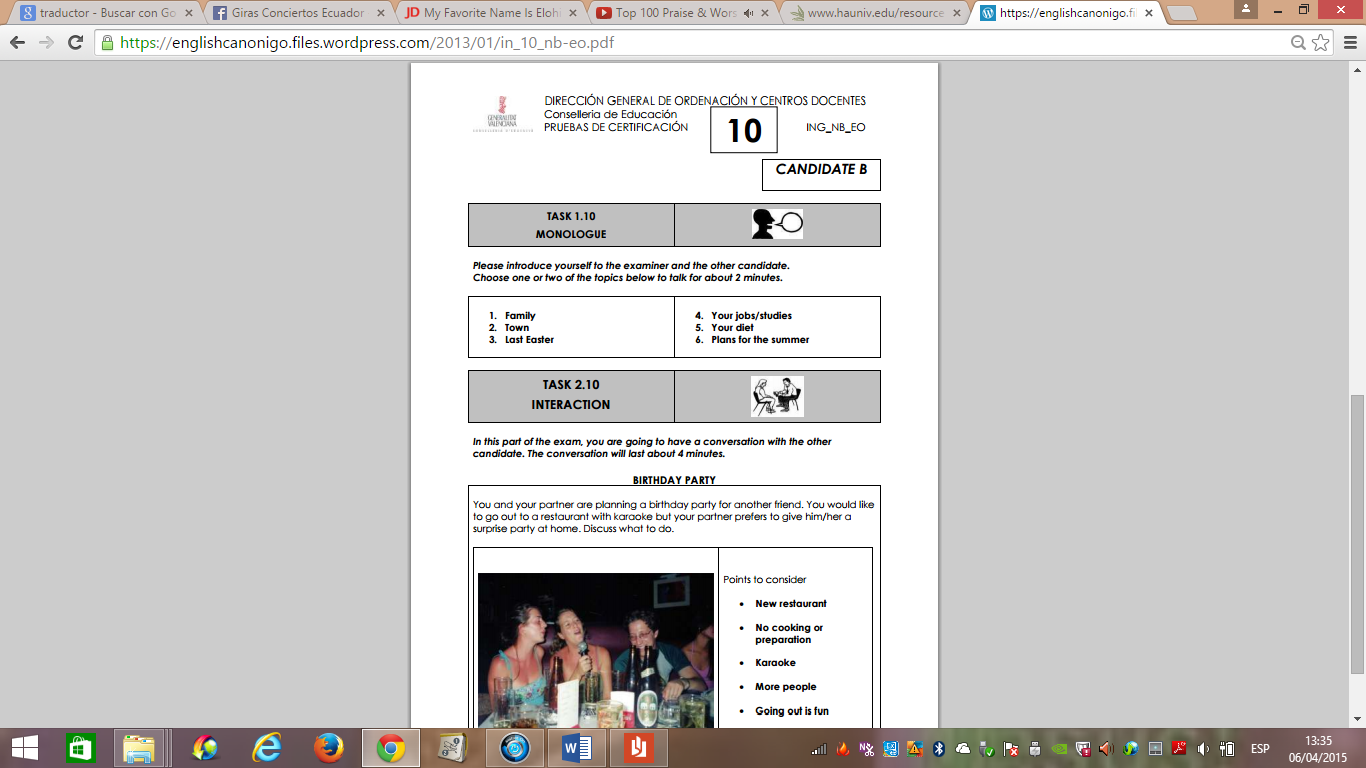 Post-test
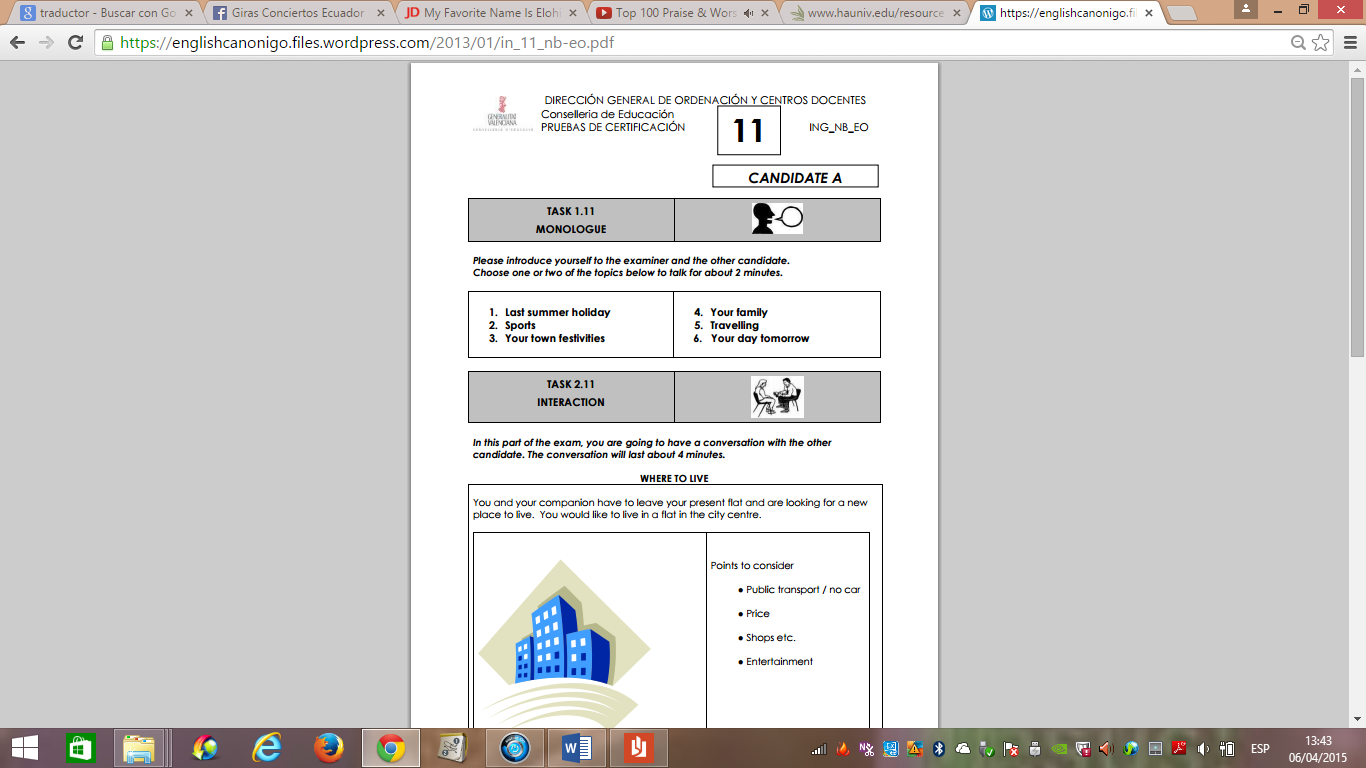 Post-test
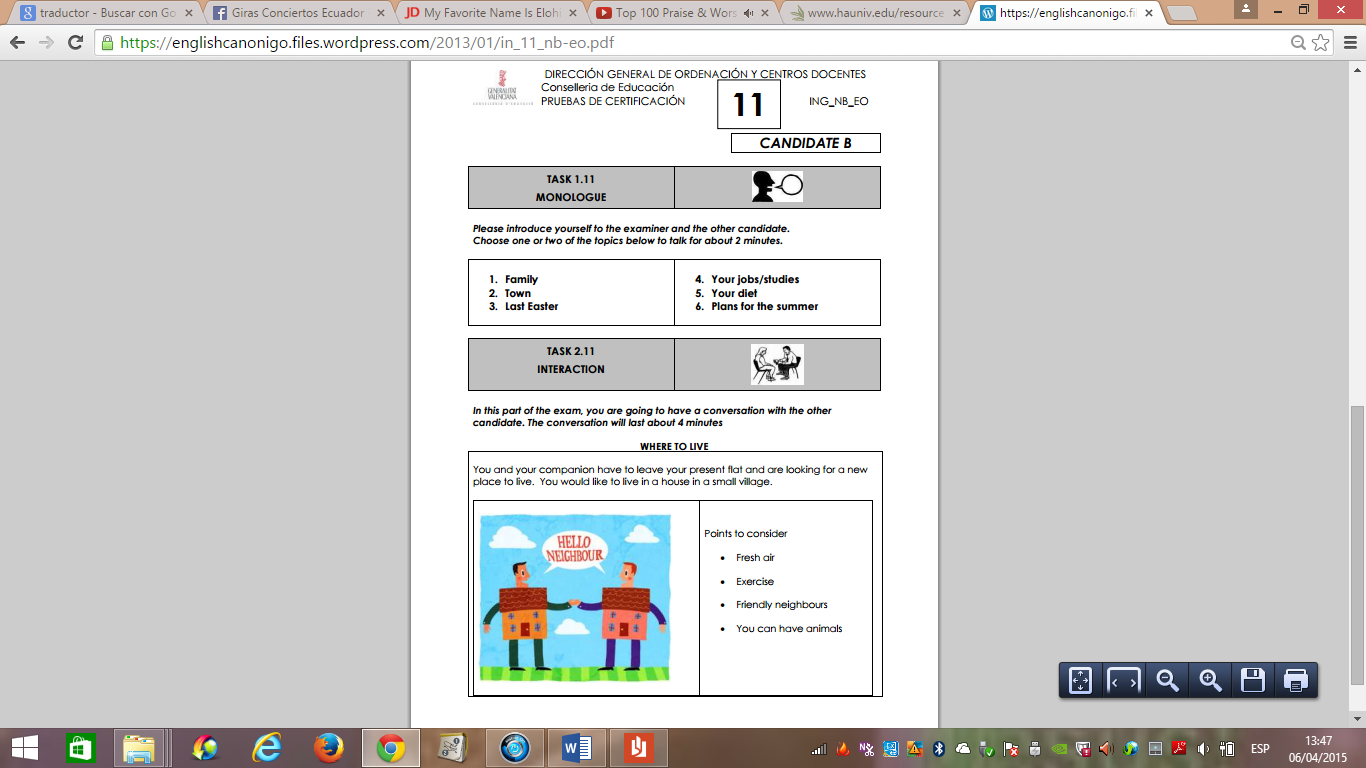 Speaking Rubric Part 1
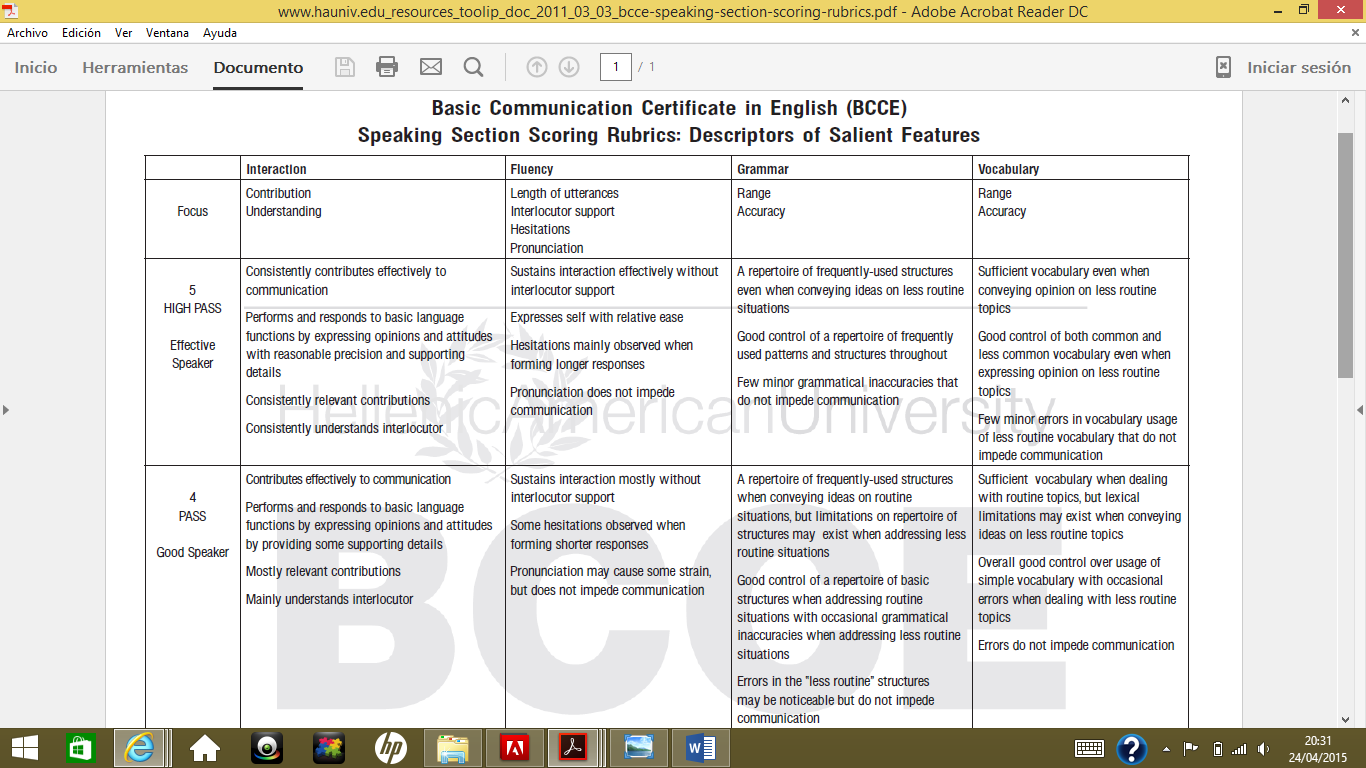 Speaking Rubric Part 2
Speaking Rubric Part 3
LESSON PLAN
LESSON PLAN
LESSON PLAN
LESSON PLAN
LESSON PLAN
LESSON PLAN
LESSON PLAN
Teaching students about Digital Storytelling.
Explaining about the Digital Storytelling process.
Showing an example of a digital story.
Students writing their essays.
Checking students’ essay
Students working on their digital stories.
Checking students’ digital stories
Student presenting his digital story.
Control group students.
Experimental group students.
Rumiñahui High School.